Workshop  2Hybrid Business Models
Created and presented by 
Inga Petri, Strategic Moves
February 19, 2022
1 pm to 2:15 pm Eastern
We live on the traditional territories of many Indigenous peoples 
who have cared for this land since time immemorial. 

Specifically, the Oneida and Chippewa Nations of the Thames, Kettle Point and Stony Point, and the Saugeen and Munsee Delaware Nations, are the traditional custodians of the land from which SpringWorks/Hermione Presents operates. 

Strategic Moves operates on the Traditional Territories of the 
Ta’an Kwäch’än Council and Kwanlin Dün First Nation, 
self-governing nations that negotiated modern treaties (2002; 2005) 
under the Umbrella Final Agreement between the 14 Yukon First Nations 
and the Governments of Canada and Yukon.
2
[Speaker Notes: Replace with specific acknowledgement for the presenter – ie Montreal and workshops location]
3
[Speaker Notes: Standard project slide for background and promote project website]
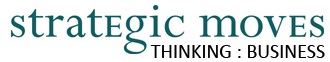 P.A.D.E Workshop Series (2021 – 2022)
Fundamentals
Assessment: October 18 or 23
Website content: October 25
Social media content: November 1
Mastering Google: November 29
Review/Practice: December 4
Beyond Fundamentals
Assess Advanced SEO: January 12
Machine-readable content: January 15 or 19
Wikidata: January 26
Review/Practice: 
	January 29 or February 9
Digital Business / Revenue
Digital Value Chain: February 16 or 19
Hybrid Business Models: February 23
Digital Business Tools / Revenue Streams: March 9
4
Digital Disruption  Big Questions
What is the future of live theatre, puppetry, dance, music and any other performing arts as digital technologies and the capacities of data networks advance? 

What should a Canadian digital 
performing arts eco-system look like?

How is revenue generated and shared 
in the digital world? How is it different from physical world.
5
[Speaker Notes: 2:55]
Business Models
Describe how an organization creates, delivers and captures value.

Tell the story of how an organization works.

Public funding and sponsors who pay for services to end users generate a multi sided business model
6
[Speaker Notes: 2:15]
Most business models
7
Most business models
Product
Price
Promotion
Place (Distribution)

People
Positioning
Performance
8
Typical multi-sided business model in the arts
Source: 
To sell or not to sell?:An introduction to business models (innovation) for arts and cultural organisations
IETM Toolkit
by José Rodriguez
Published by IETM - International Network for Contemporary Performing Arts, Brussels, March 2016
9
Typical performing arts company
10
Future Hybrid Arts Organization
11
Future Hybrid Arts Organization
12
Pre-digital Performing arts producing companies
13
[Speaker Notes: 2:35]
Pre-digital Performing arts presenting business model
14
[Speaker Notes: 2:35]
More details: Business Model Canvas
Customer Segments 
People and organizations for which you are creating value; most important customers
Mass, Niche, Segmented Diversified, Multi-sided Platform
Value Propositions for each segment
Which one of your customer’s problem are you solving
Bundles of products and services that create value for your customers
Channels 
How and where you interact with customers and deliver value
Consider purchase cycle (awareness, Research, Intent to Purchase, Purchase, Delivery, After sales evaluation)
15
More details: Business Model Canvas
Customer Relationships
What kind of relationships are you building with your customers
Personal assistance, self-serve, automated services, communities
Revenue Streams
Which pricing mechanisms are used to capture value
What are customers currently paying, what do they want to pay .
Usage, subscription, negotiated, product feature dependent
Key Resources 
Infrastructure to create, deliver and capture value; show which assets are indispensable in your business model
Physical, intellectual (brand, patents, copyrights), human, financial
16
More details: Business Model Canvas
Key Activities 
Which things you really need to perform well
Distribution channels, customer relationships, revenue streams
Key Partners 
Who can help you leverage your business model; you won't have all key resources yourself and can't do all key activities
Key partners and their activities; Key suppliers
Motivation: optimization and economies of scale; reduction if risk and uncertainty; acquisition of specific resources
Cost Structure 
Most important costs inherent in the business model; most expensive key resources; most expensive key activities
Cost driven versus Value driven
17
Holistic Strategic Framework: Alpha Strategies
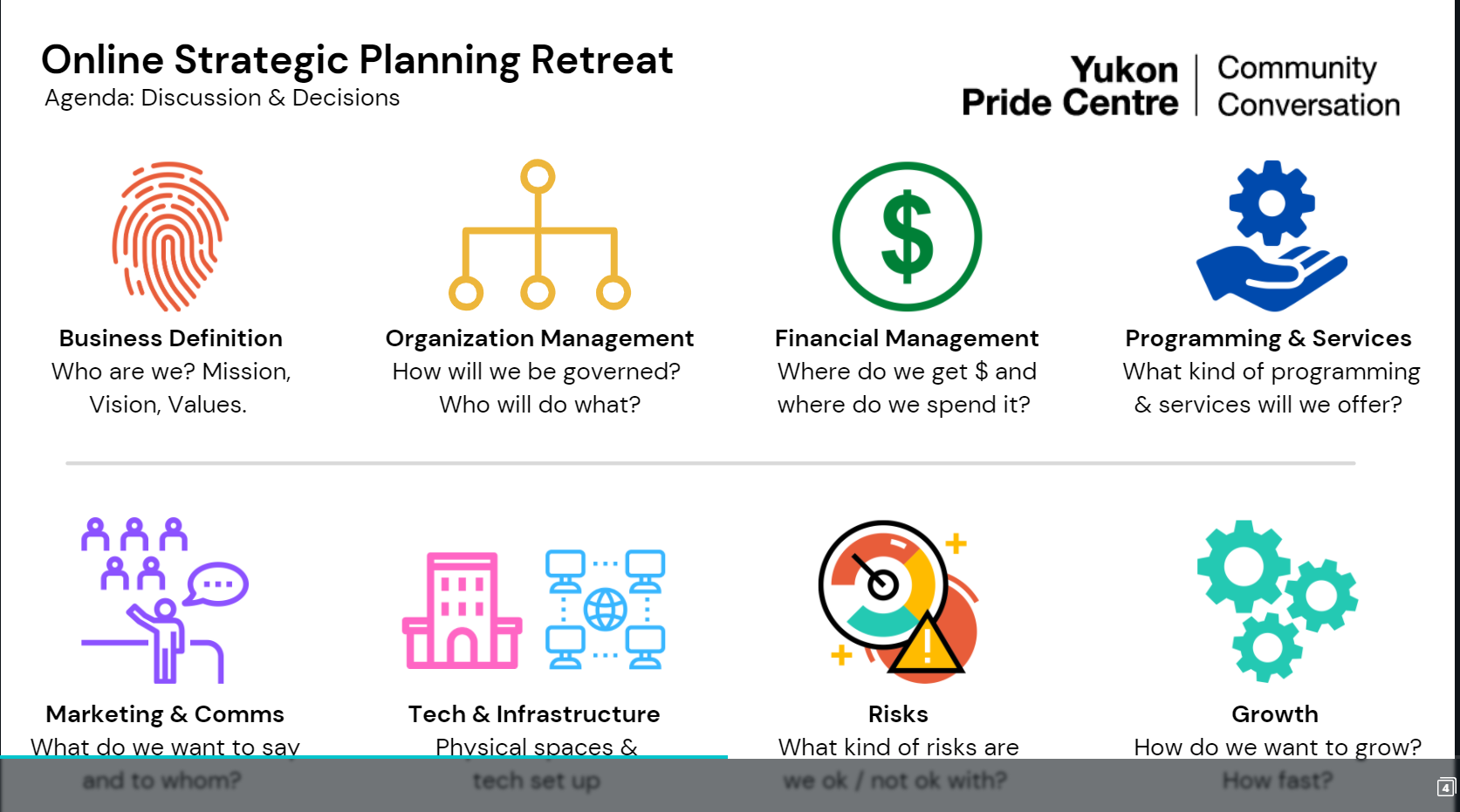 The Alpha Strategies: Understanding Strategy, Risk, and Values in Any Organization by Alan W Kennedy and Thomas E. Kennedy
18
Alpha Strategies in action
Alpha Strategy
Influencers
Enablers
19
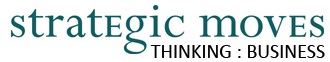 P.A.D.E Workshop Series (2021 – 2022)
Fundamentals
Assessment: October 18 or 23
Website content: October 25
Social media content: November 1
Mastering Google: November 29
Review/Practice: December 4
Beyond Fundamentals
Assess Advanced SEO: January 12
Machine-readable content: January 15 or 19
Wikidata: January 26
Review/Practice: 
	January 29 or February 9
Digital Business / Revenue
Digital Value Chain: February 16 or 19
Hybrid Business Models: February 23
Digital Business Tools / Revenue Streams: March 9
20
LET’S STAY IN TOUCH
Inga Petri
Strategic Moves 
Whitehorse, Yukon

www.strategicmoves.ca	 
ipetri@strategicmoves.ca	
613.558.8433 (mobile, Canada-wide)
@ipetri
21